Экология2.0 Перезагрузка
Участники: Крапотина Ольга, Ермашенкова Светлана, Дворников Тихон, Вера Вернидуб
Что такое экология, как наука?
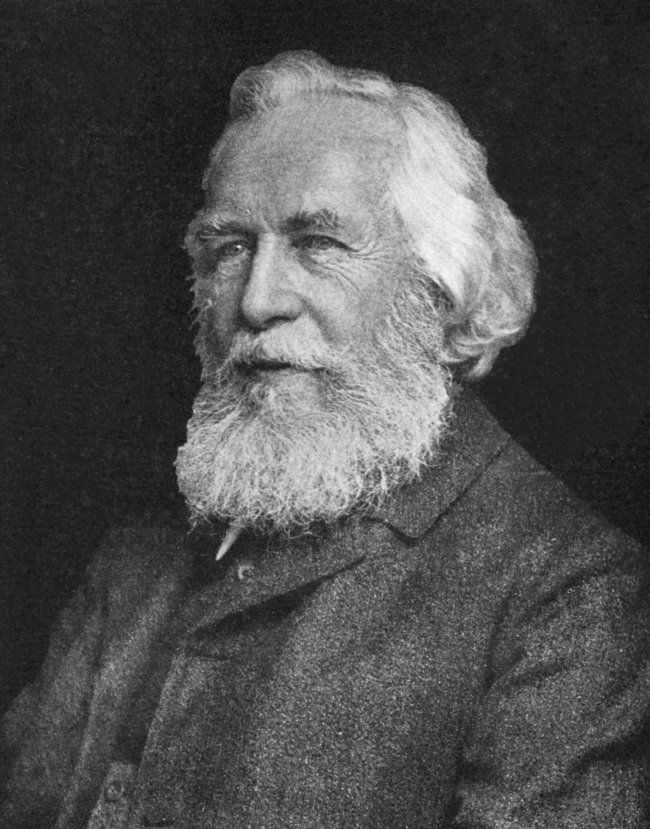 Эрнст  Генрих Геккель
А экологические проблемы?
Загрязнение воздуха 
Вырубка лесов
Загрязнение вод и почвы
Уничтожение заповедников и браконьерство
Радиоактивное загрязнение
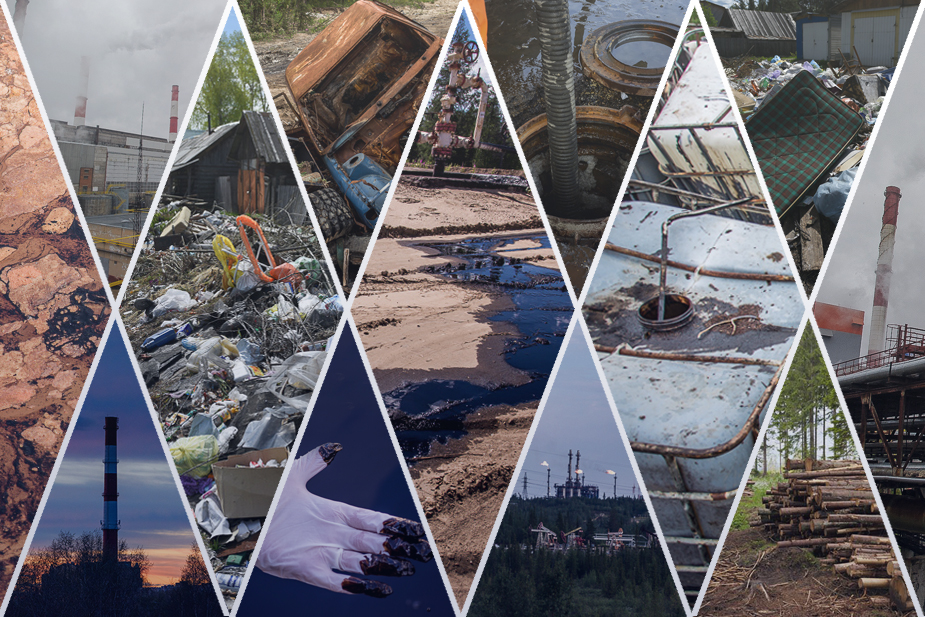 Человеческая проблема первая(загрязнение воздуха)
Происходит из-за машин и заводов.
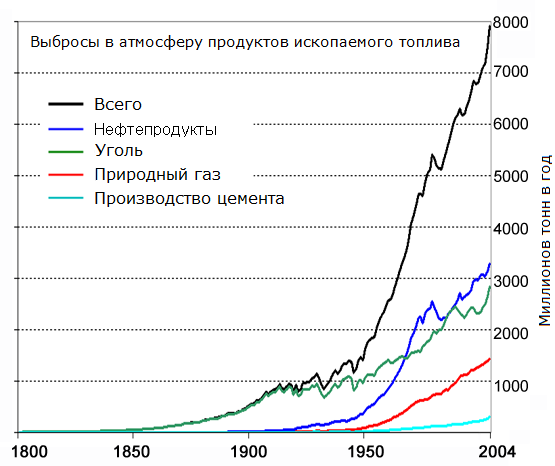 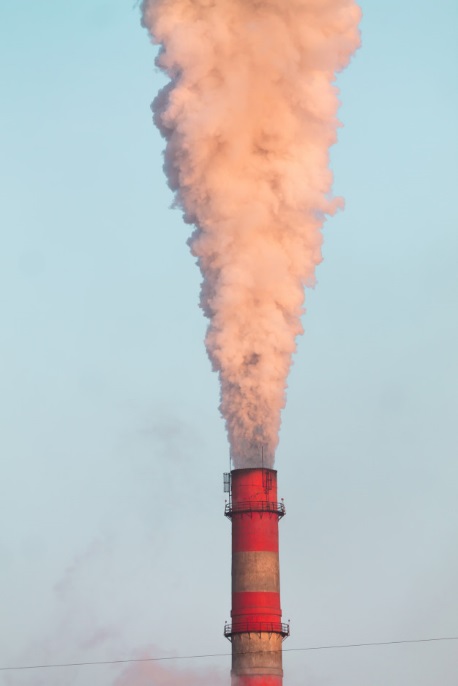 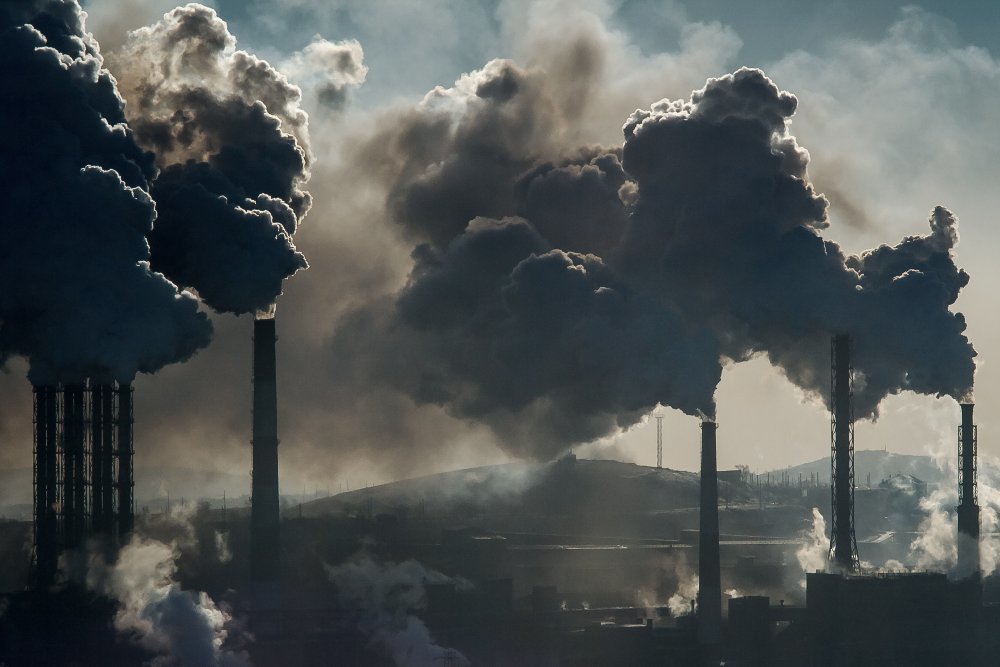 Как борются с загрязнением воздуха?
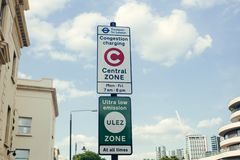 Знак, извещающий об ультра низких выбросах
Человеческая проблема вторая(вырубка деревьев)
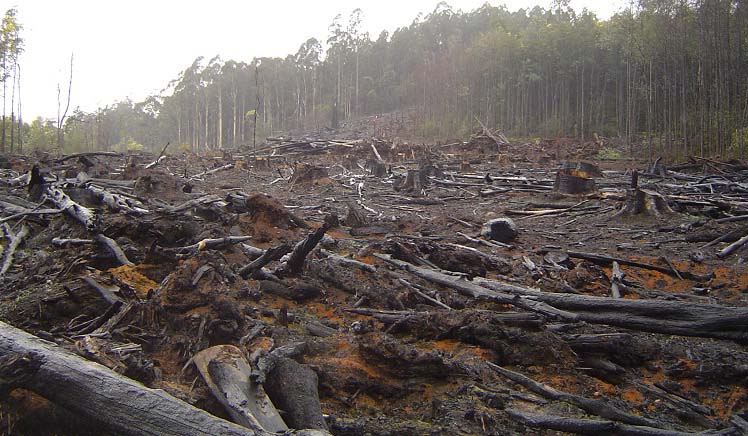 Только для изготовления листов А4 вырубают ежегодно более 125 миллионов деревьев.
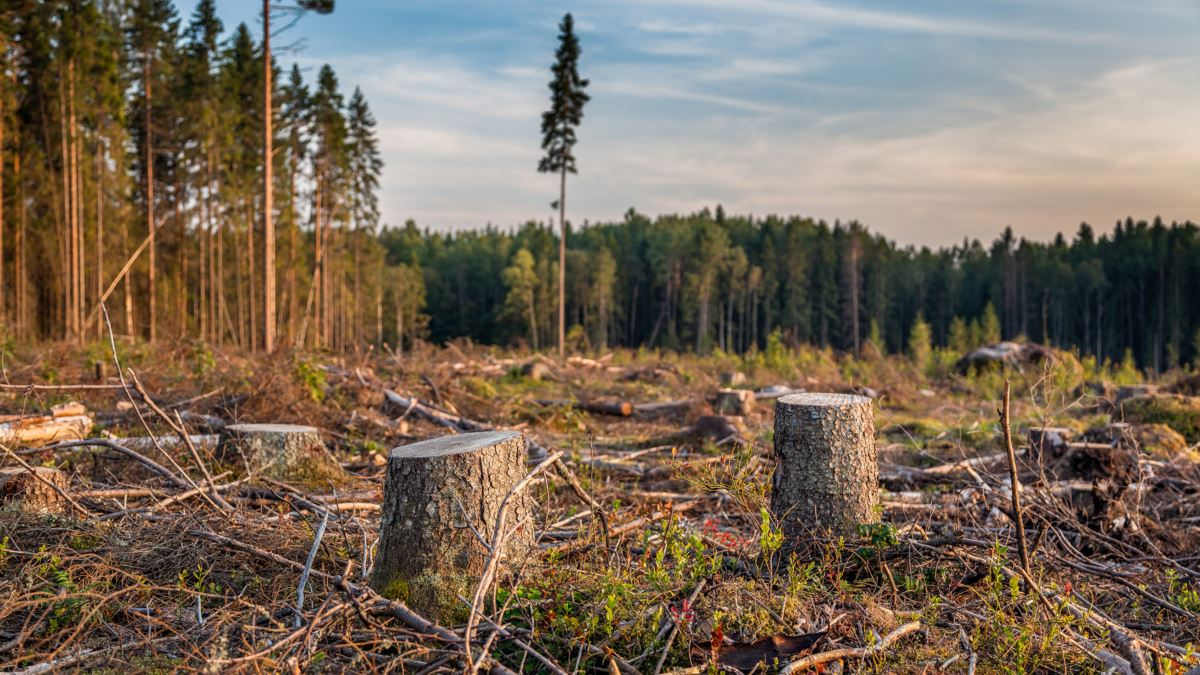 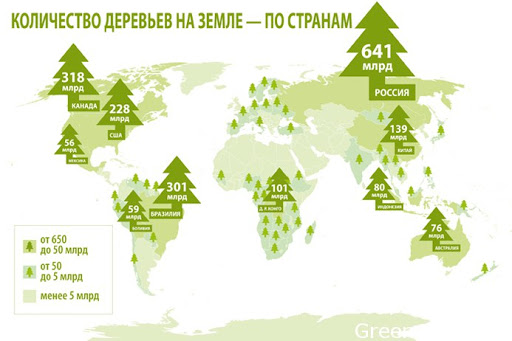 Как бороться?
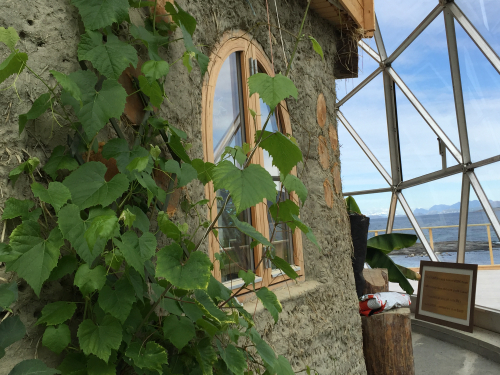 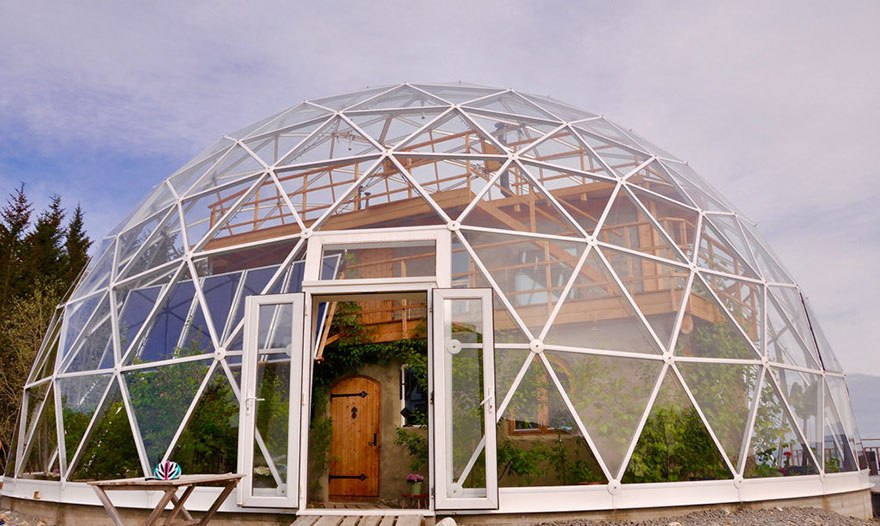 Дом-теплица
Человеческая проблема третья (загрязнение почвы и воды)
Очень много мусора существует и выбрасывается в почву и воду.
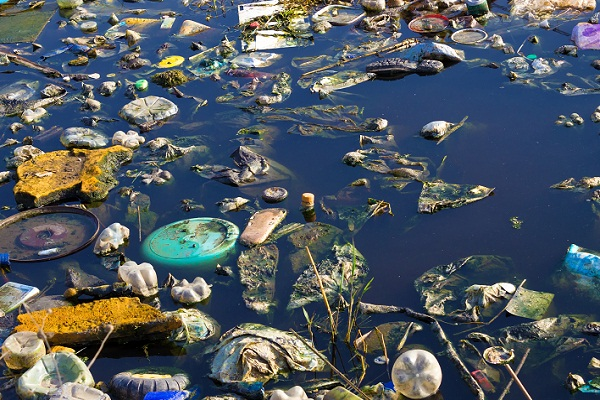 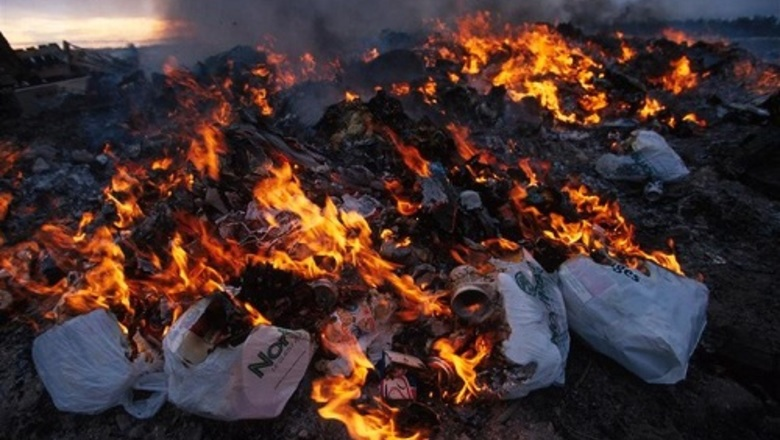 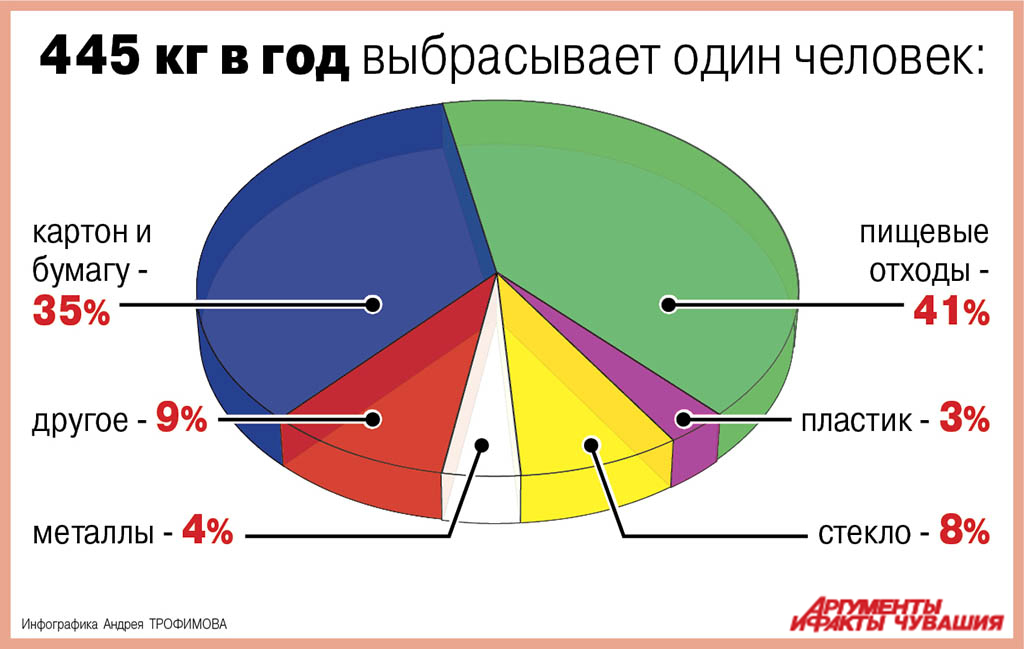 Как бороться?
Сортируйте мусор
Заменяйте предметы быта на более долговечные и экологичные
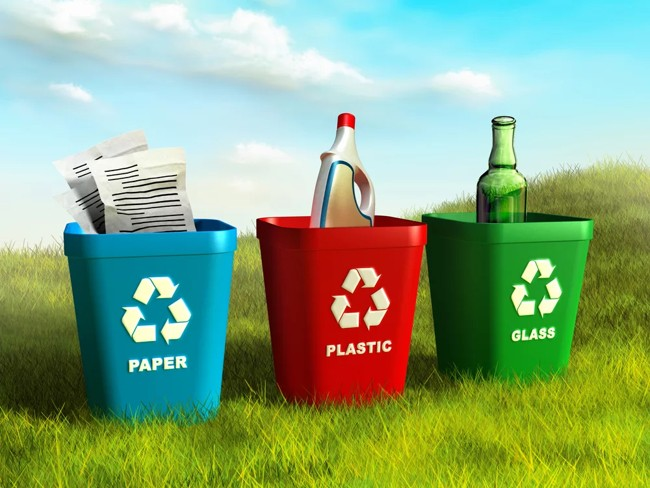 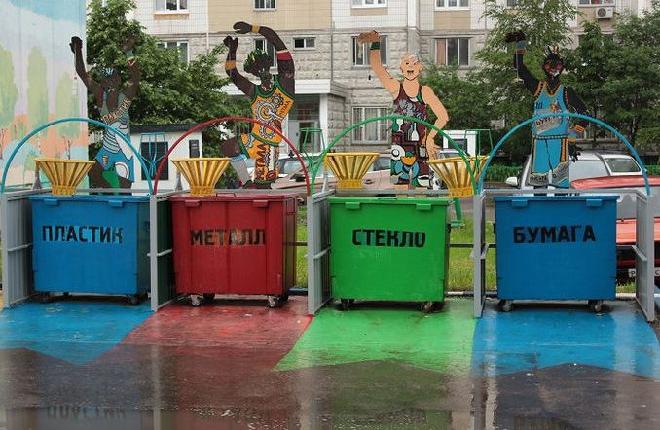 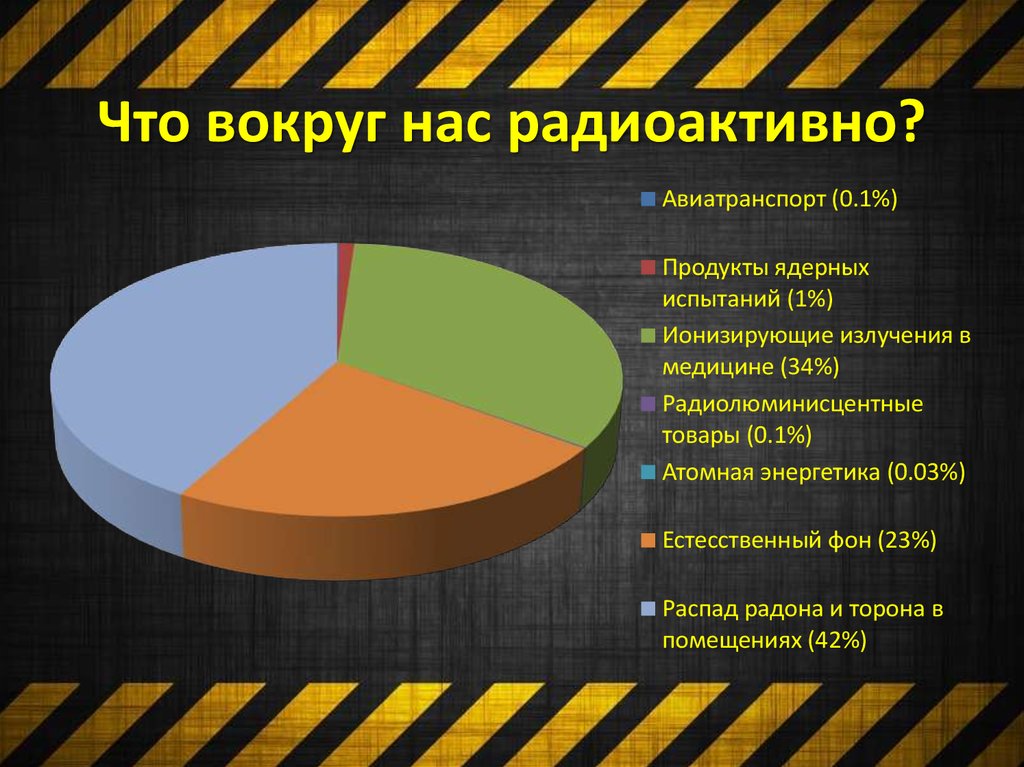 Человеческая проблема четвертая(радиоактивное загрязнение)
Проблема схожа с загрязнением почвы и воды, так как, например, из-за ядерных испытаний выбрасываются радиоактивные отходы
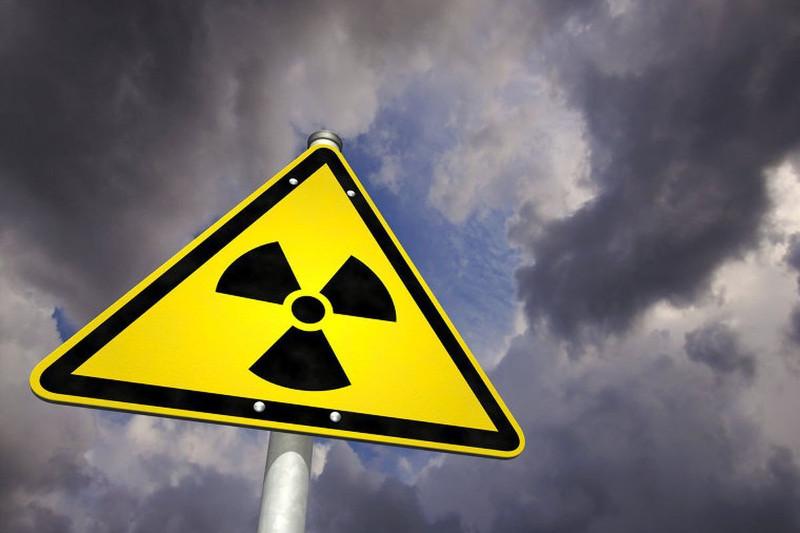 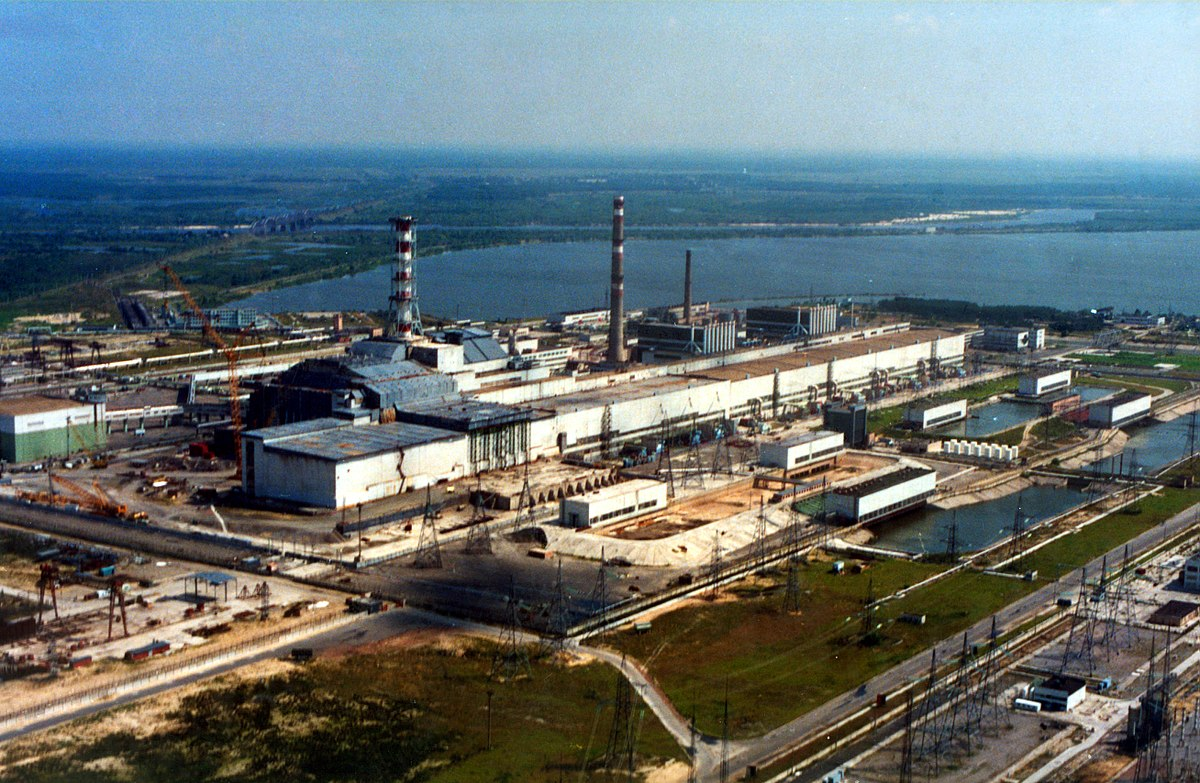 Как бороться?
Уничтожение загрязненных участков
Асфальтирование
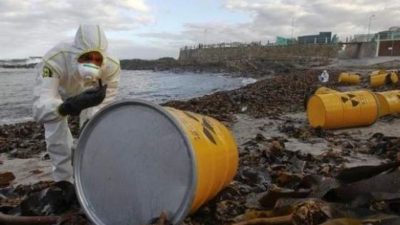 Человеческая проблема пятая(Браконьерство)
Люди уничтожают и убивают редких животных и деревья для коллекции и прочих пользований.
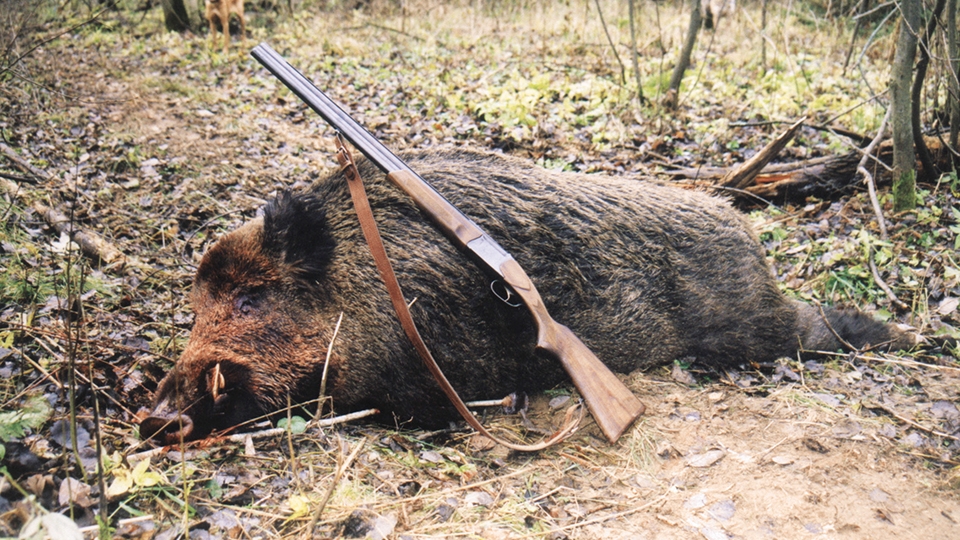 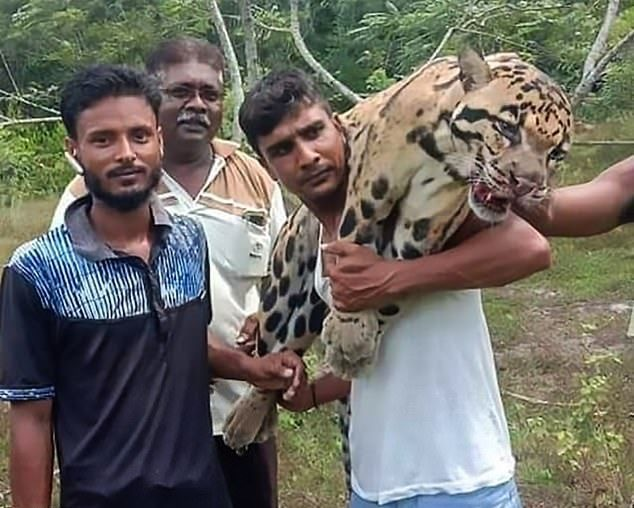